Things that aren’t Solutions, Molarity, Dilutions
Chemistry GT 5/7/15
Drill
You mix 27.3 g CaCl2 with enough water to make 100. mL of solution.  What is the molarity?
For a lab, you need 10.0 mL of 1.0 M CaCl2.  Using the solution you just made, how much do you need to measure out?
HW: pg. 9 Solubility Curves
Objectives
IWBAT
Calculate molarity given moles, liters, or grams
Calculate dilutions of solutions
Agenda
Drill
Things that are NOT Solutions Notes
HW Review
Solubility Curves
Closure
Mixtures that are like Solutions, but aren’t Solutions!
Suspension
Mixture where particles eventually settle to the bottom
Particles are MUCH bigger than a solution.  They may be visible
ex.  Chocolate is suspended in hot chocolate or chocolate milk
ex. Tiny particles of dirt (silt) are suspended in river or pond water
Like Solutions, but not, cont.
Colloid
Mixture containing particles of a size between suspension and true solution
The particles are not actually dissolved, but also not as large as a suspension’s particles.
Particles remain dispersed (do not settle out), but not dissolved:
may appear cloudy: ex. fog, aerosols, smoke, plain milk
This is called the Tyndall Effect – it causes sunsets!
may appear as something between two phases: ex. Jell-o
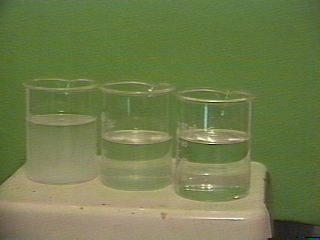 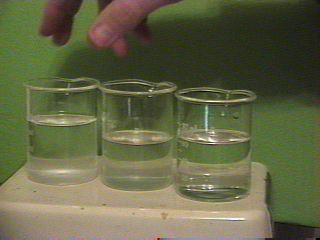 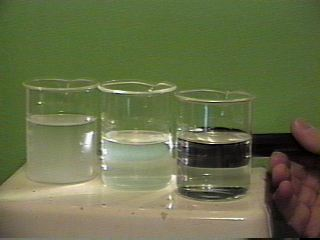 Suspension, Colloid, Solution (L to R)
A Solution’s particles DON’T reflect light - looks clear!
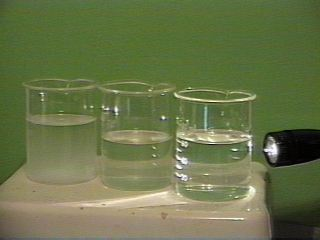 Notice that the particles have settled out of the Suspension
A Colloid’s particles reflect light
http://dl.clackamas.cc.or.us/ch105-03/similar.htm
Like Solutions, but not, cont.
Emulsions
Colloidal dispersions of liquid in liquid
Tiny particles of one liquid dispersed in another liquid, but NOT dissolved.
These are held together by an emulsifier:
An emulsifier causes two immiscible liquids to mix because one end is polar and one is nonpolar.  
ex. egg in mayonnaise, soap in soapy water
HW Review
Let’s put up those problems
Solubility Curves
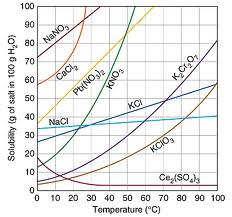 How to interpret a graphical representation of solute in solvent.
Review: Saturation
• Saturation – how much solute is in a solution

• Unsaturated – the liquid (solution) can dissolve				 more solute (not filled)

• Saturated – the liquid is holding the maximum				 amount of solute possible

• Supersaturated – the liquid is holding more					 solute than possible
	*Created by quickly heating and slowly cooling the solution*
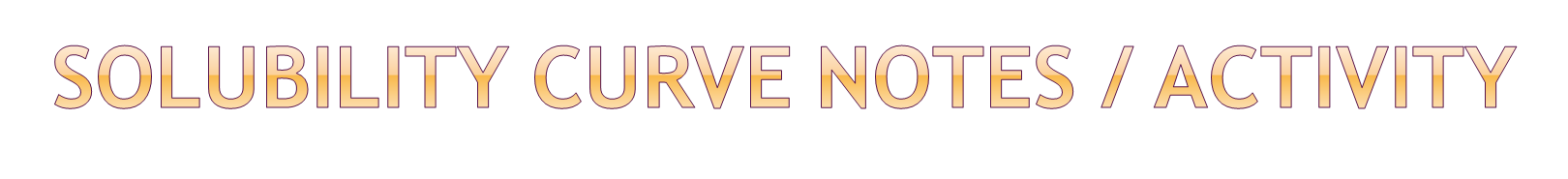 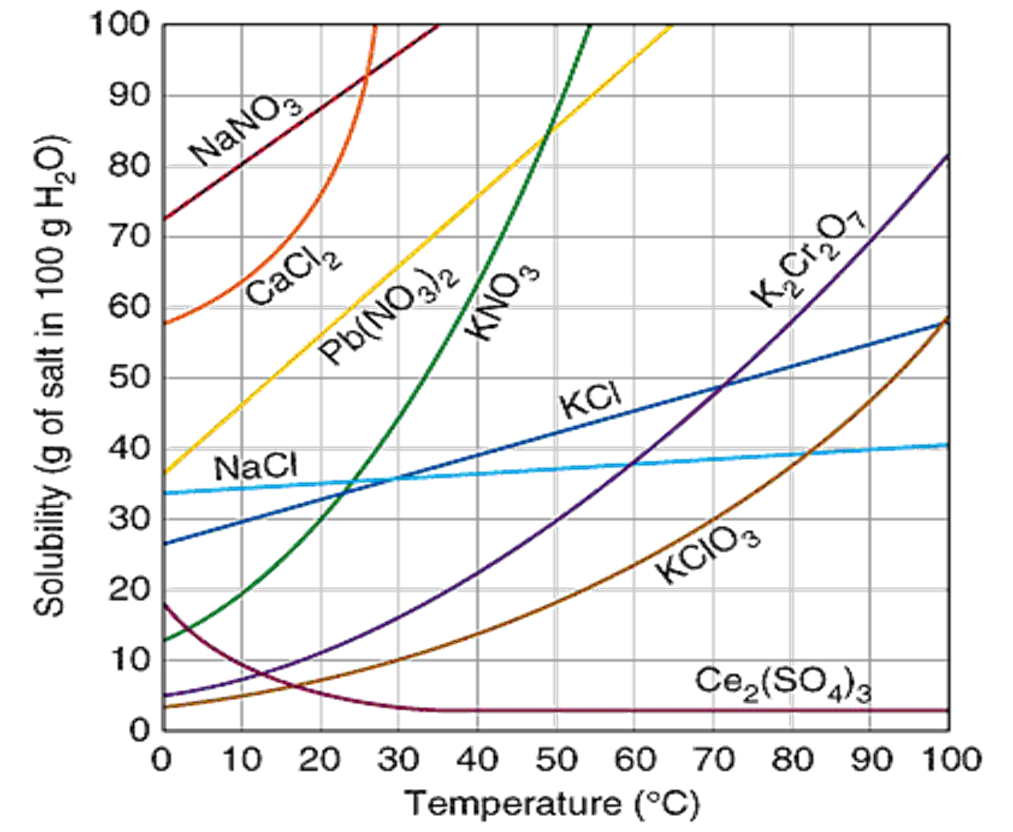 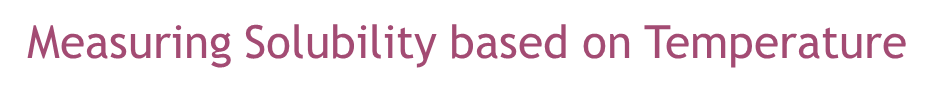 Solubility Curve
Solubility Curve – a graphical representation of the amount of substance that can dissolve into 100 g of water at a specific temperature (Celsius)
Substances: Compound being dissolved in water (H2O)
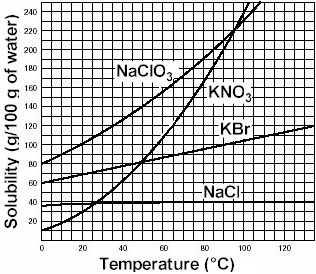 Y-axis: Solubility of substance (g/100 g H2O)
X-axis: Temperature (Celsius)
Interpreting a Solubility Curve
Each point on the solubility curve shows how many     grams can be dissolved at a specific temperature:
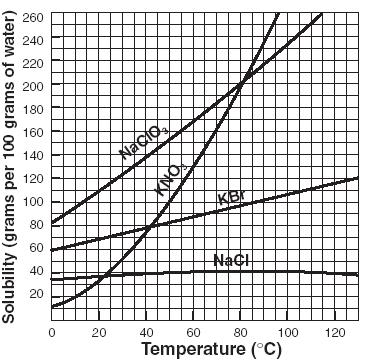 Each line shows how much substance can dissolve as a function of the temperature of the solution.
Using a Solubility Curve
How many grams of potassium bromide (KBr) can	dissolve in 	100 grams of water at 20°C?
Answer: 70 grams of KBr can dissolve in 100g of water at 20°C
70g
Practice Using Solubility Curve
How many grams of potassium nitrate (KNO3) can 	dissolve in 100 g of water at 60°C?
130g
Answer: 130 g of KNO3 can dissolve in 100 g of H2O
Saturated / Unsaturated / Supersaturated
Review: How we numerically describe saturation
Saturated: solute = solubility
Unsaturated: solute < solubility
Supersaturated: solute > solubility
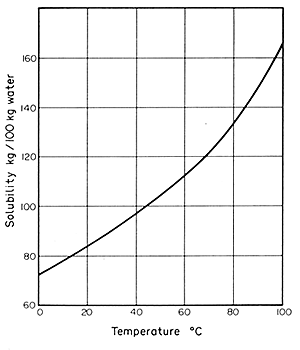 Saturated 

Unsaturated 

Supersaturated
NaNO3
How many grams of potassium bromide (KBr) can dissolve in 100 g of water at 20°C?
Practice #1:
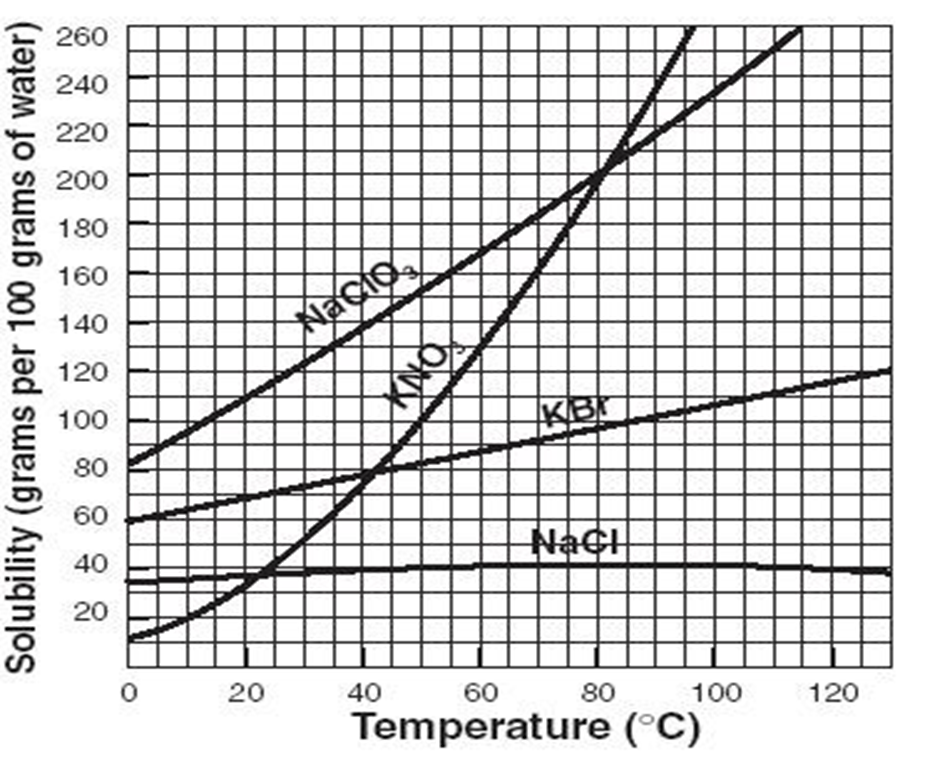 70 g
Answer: 70 grams of Potassium Bromide can be dissolved in 100 grams of water at 20° C.
How many grams of sodium chloride (NaCl) can dissolve in 100 g of water at 100°C?
Practice #2:
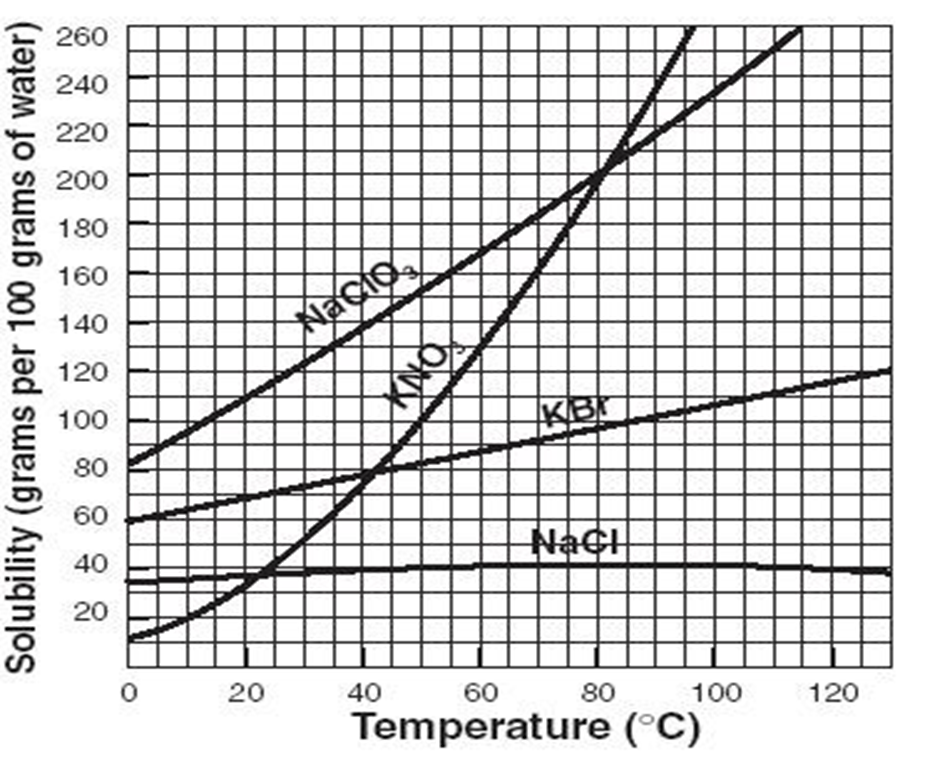 40 g
Answer: 40 grams of Sodium chloride can be dissolved in 100 g of water at 100°C
How many grams of sodium chlorate (NaClO3) can dissolve in 200 g of water at 80°C?
Practice #3:
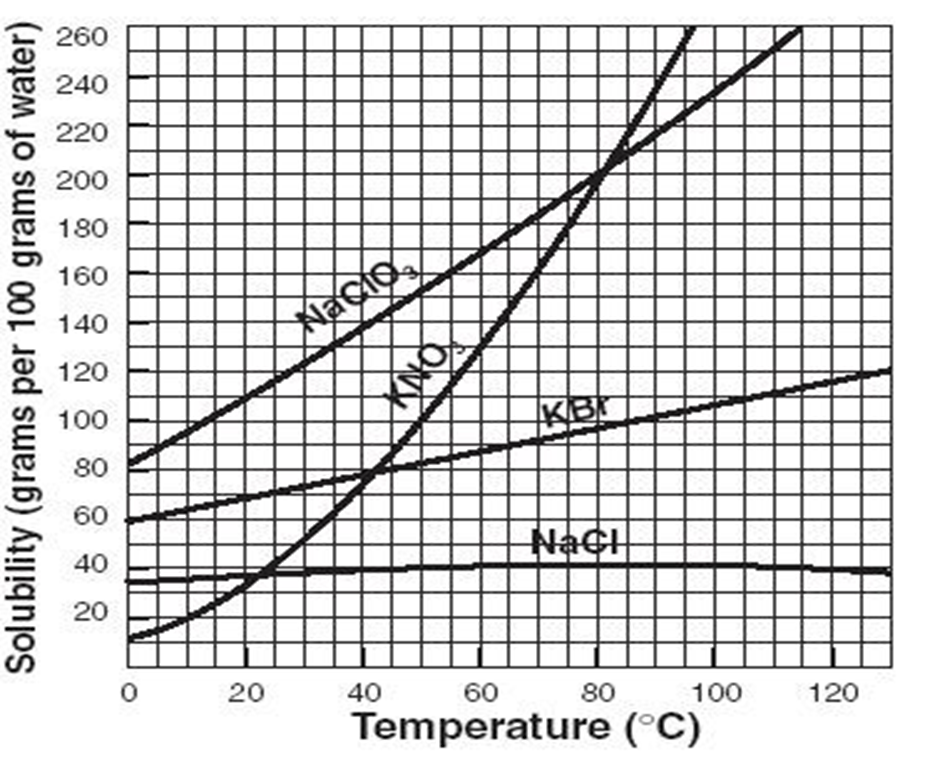 200 g
200g per 100 g of water, so in 200 g of water we will have to double it:
200 x 2 = 400 g NaClO3  can be dissolved in 200 g of water at 80°C
At what temperature can 150 grams of potassium nitrate (KNO3) dissolve in 100 g of water?
Practice #4:
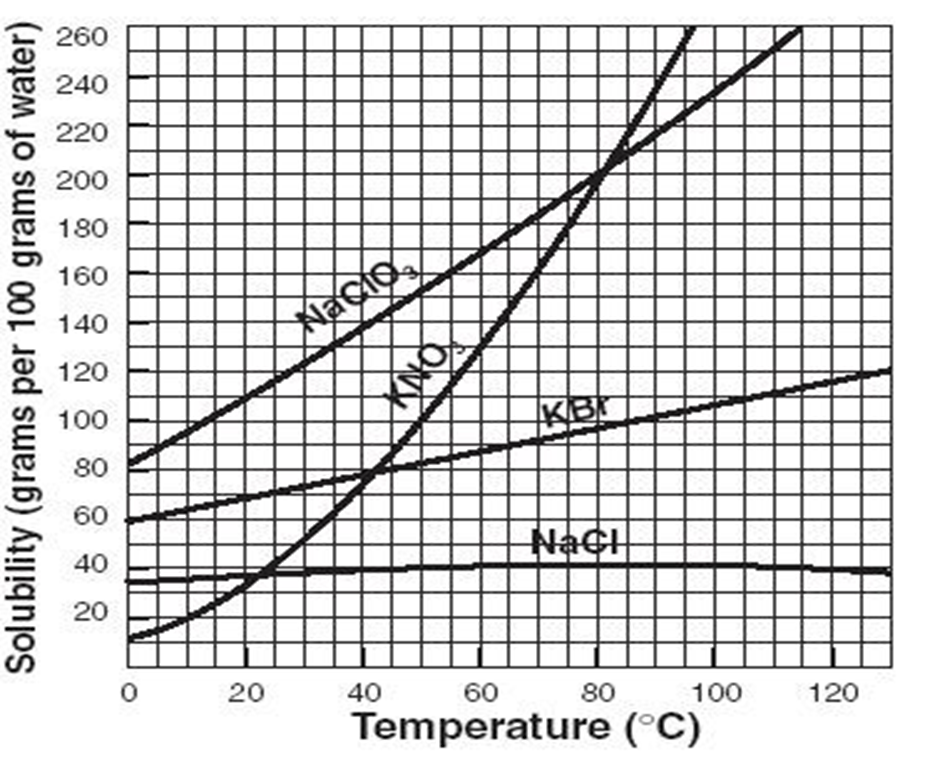 65° C
Answer: 150 grams of Potassium nitrate can be dissolved in 100 g of water at 65°C
At what temperature can 100 grams of potassium bromide (KBr) dissolve in 100 g of water?
Practice #5:
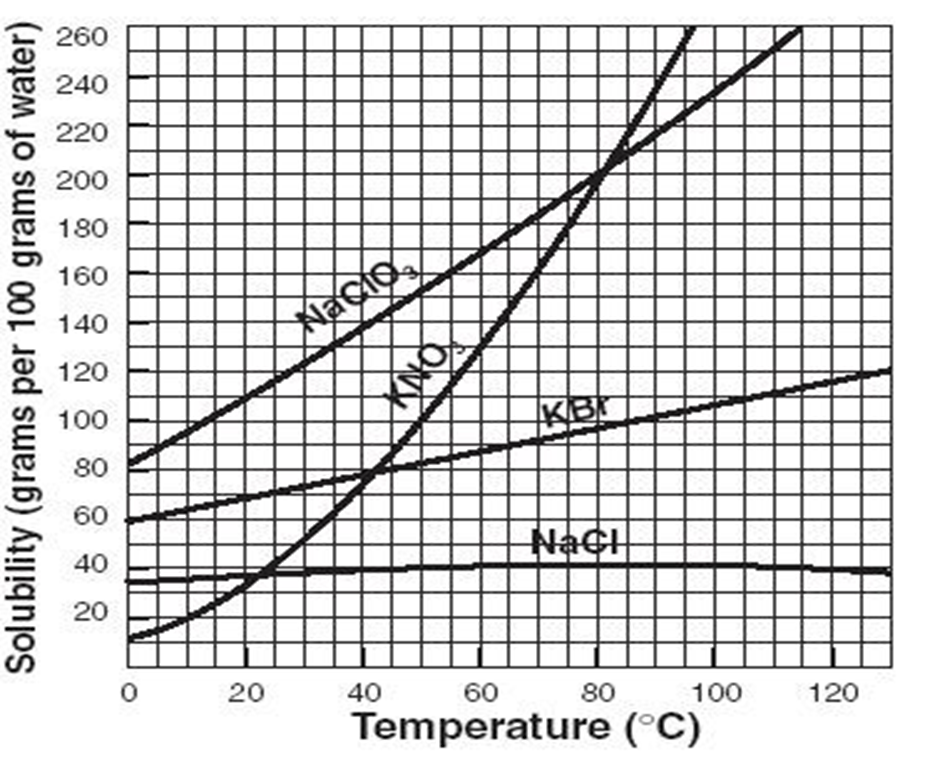 82° C
Answer: 100 g of potassium bromide can dissolve in 100 g of water at 82°C
Closure
What factors affect solubility?  Are they the same effects for solids and gases?